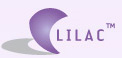 STŘÍPKY Z KONFERENCE LILAC 2013
Ing. Blanka Jankovská
Odborná komise pro informační vzdělávání a informační gramotnost na vysokých školách AKVŠ ČR
Bibliotheca academica 2013
Nová témata – nové výzvy
30. - 31. 10. 2013
VFU Brno
STEVE WHEELER: DIGITAL PEDAGOGY: LEARNING 2.0
Nové technologie = příležitost pro vyučující (mobile game based learning)
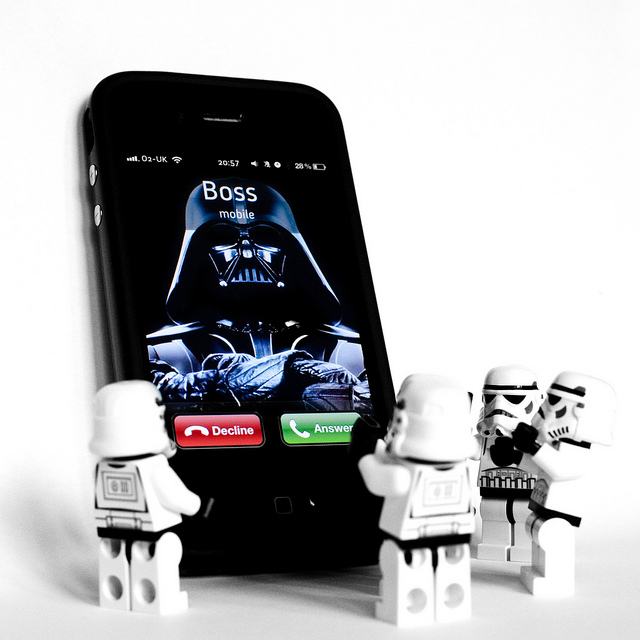 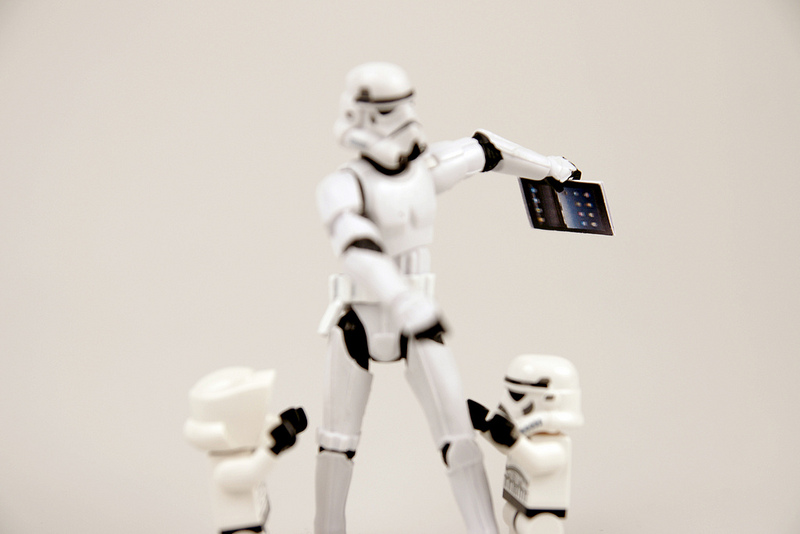 I told you that watch cartoons on the iPad is only after collecting toys
The Boss is calling! – Explored!
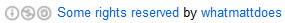 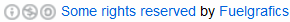 MATTHEW BORG:RESISTANCE IS FUTILE – HOW IMPLEMENTING…
Discovery systémy = obrovský vliv na informační vzdělávání
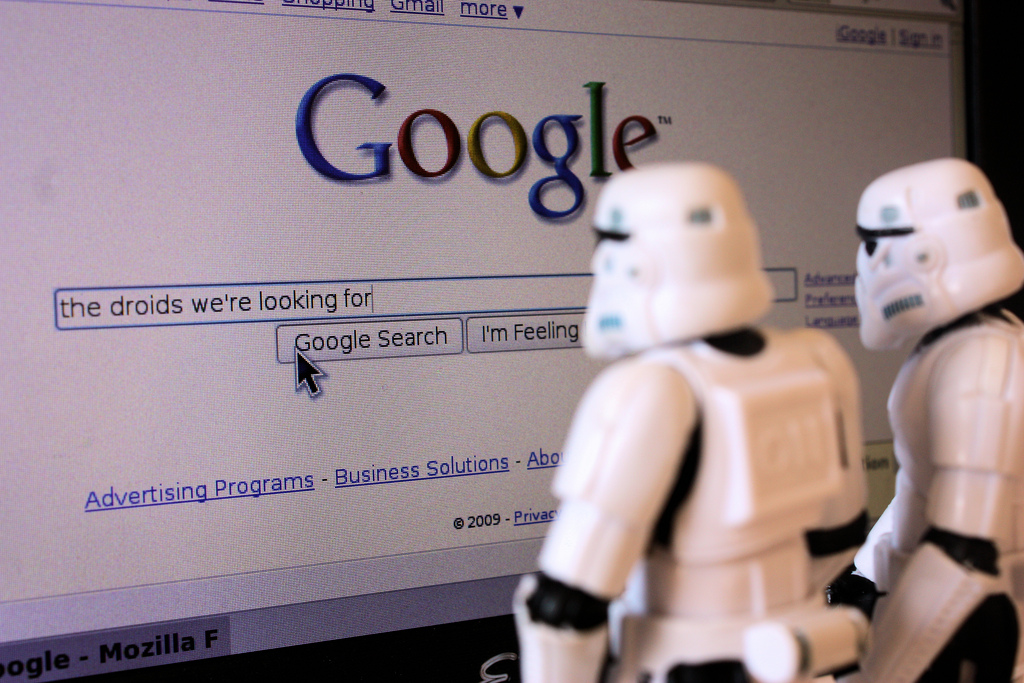 The droids we're googling for
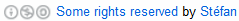 CHRISTINA BRAGE, KARIN GUSTAFSSON ÅMAN:IS IT POSSIBLE TO SUPPORT WORKPLACE INFORMATION…
Průzkum mezi absolventy: Měly kurzy IG vliv na uplatnění?
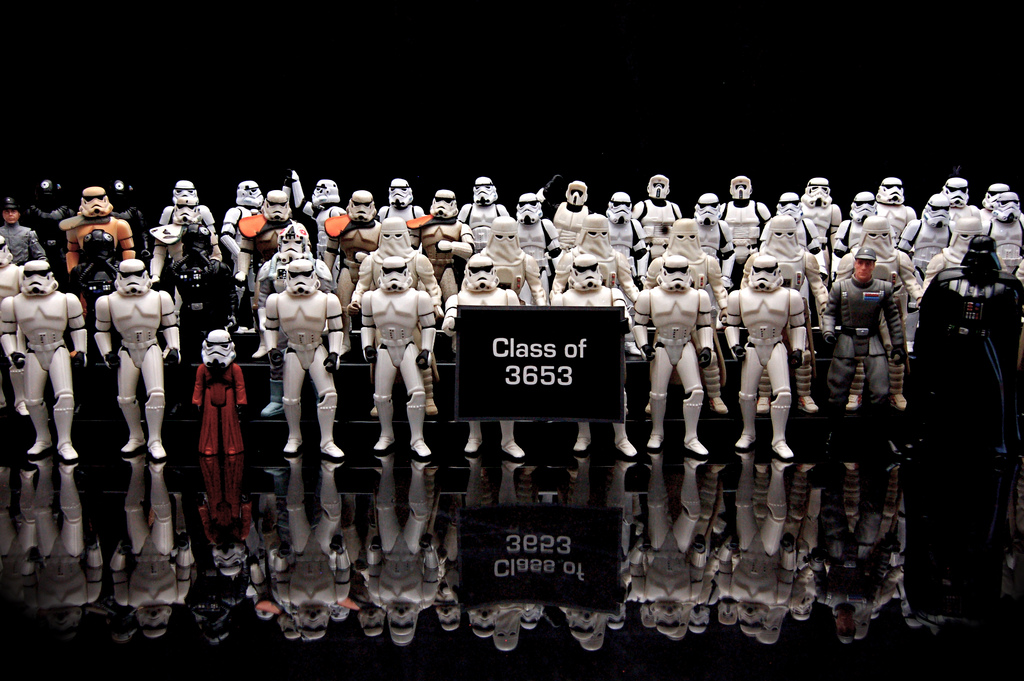 Storm of The Century
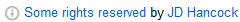 ANN-SOFIE ZETTERGREN:HOW DO YOU DO? UNDERSTANDING THE EVERYDAY LIFE…
Průzkum mezi akademiky: Jaké mají informační potřeby a přání?
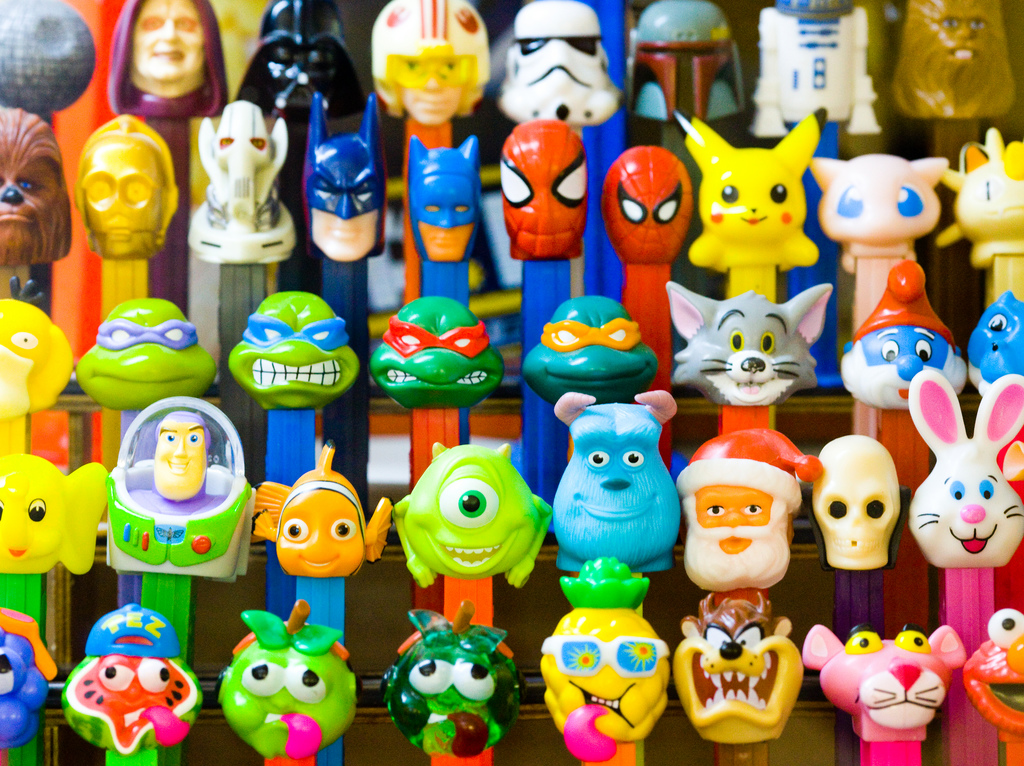 You and What Army
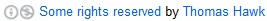 ALAN CARBERY:ARMING THE TEACHER LIBRARIAN…
Reflexe a sebereflexe, profesionální rozvoj, zpětná vazba
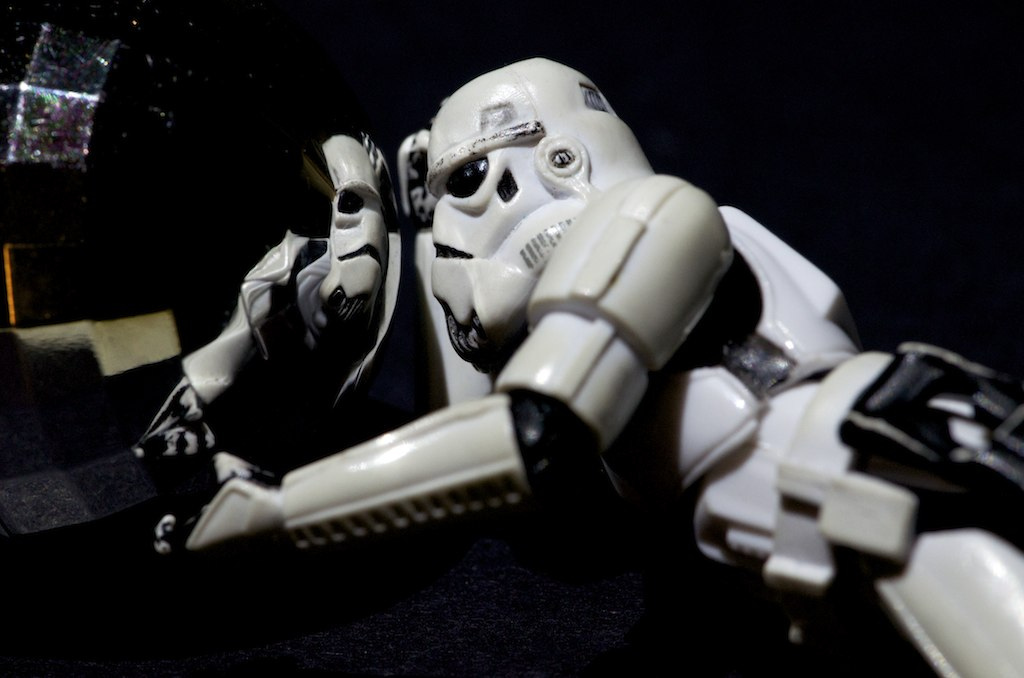 A moment of self-reflection
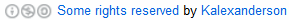 J. P. RANGASWAMI:IL AND THE 21ST CENTURY: A PERSONAL VIEW
Neil Gaiman: “Google can bring you back 100,000 answers, a librarian can bring you back the right one.”
„Google vám dá sto tisíc odpovědí, knihovník vám dá tu správnou“.
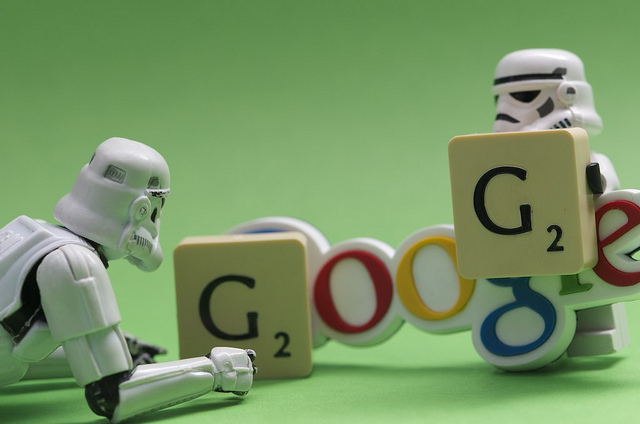 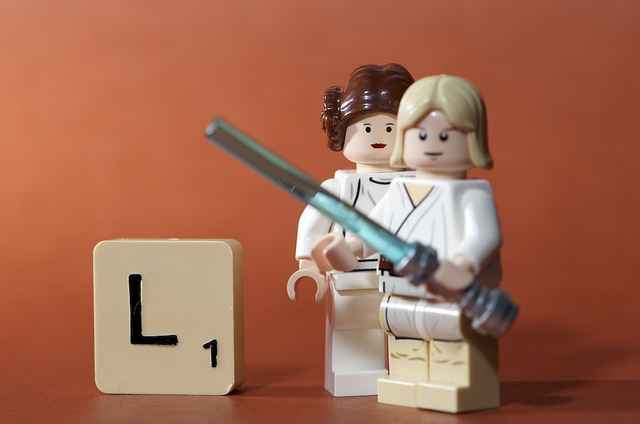 G as in GooGle
L as in Leia and Luke
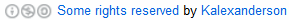 POUŽITÉ ZDROJE
JANKOVSKÁ, Blanka. Zpráva z konference LILAC 2013: Digitální budoucnost informační gramotnosti. Ikaros [online]. 2013, roč. 17, č. 4 [cit. 2013-10-28]. Dostupné z: http://www.ikaros.cz/node/7916. ISSN 1212-5075.
Fotky z Flickru pod licencí Creative Commons (použit vyhledávač http://search.creativecommons.org/)
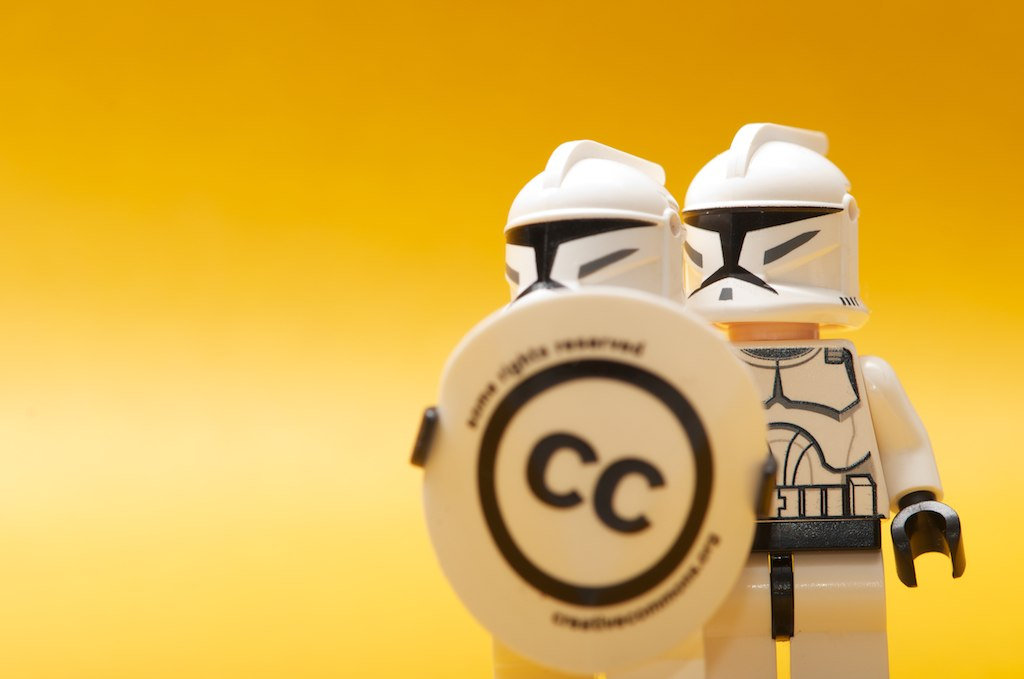 C – Clones or Creative Commons
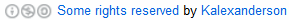 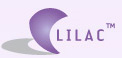 Děkuji za pozornost a mějte se hezky…
Blanka Jankovská
blanka.jankovska@upce.cz
Bibliotheca academica 2013
Nová témata – nové výzvy
30. - 31. 10. 2013
VFU Brno